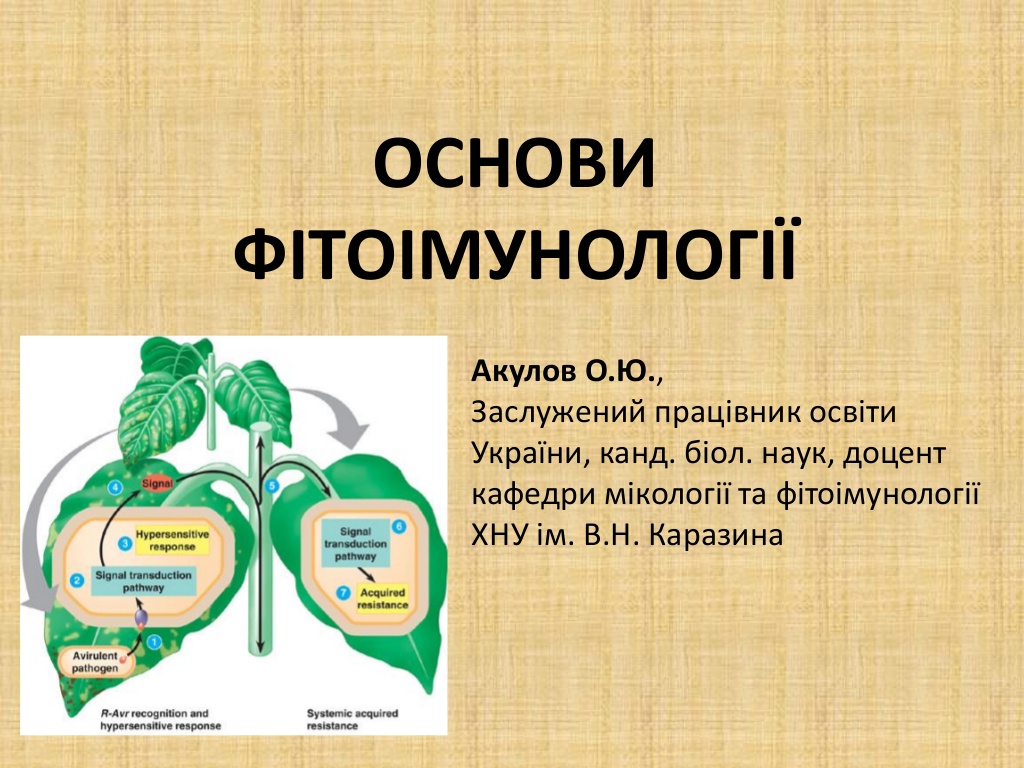 З використанням матеріалів Акулова О.Ю.заслуженого  працівника освіти України, к.б.н., доцента кафедри мікології та фітоімунології ХНУ імені В.Н. Каразина
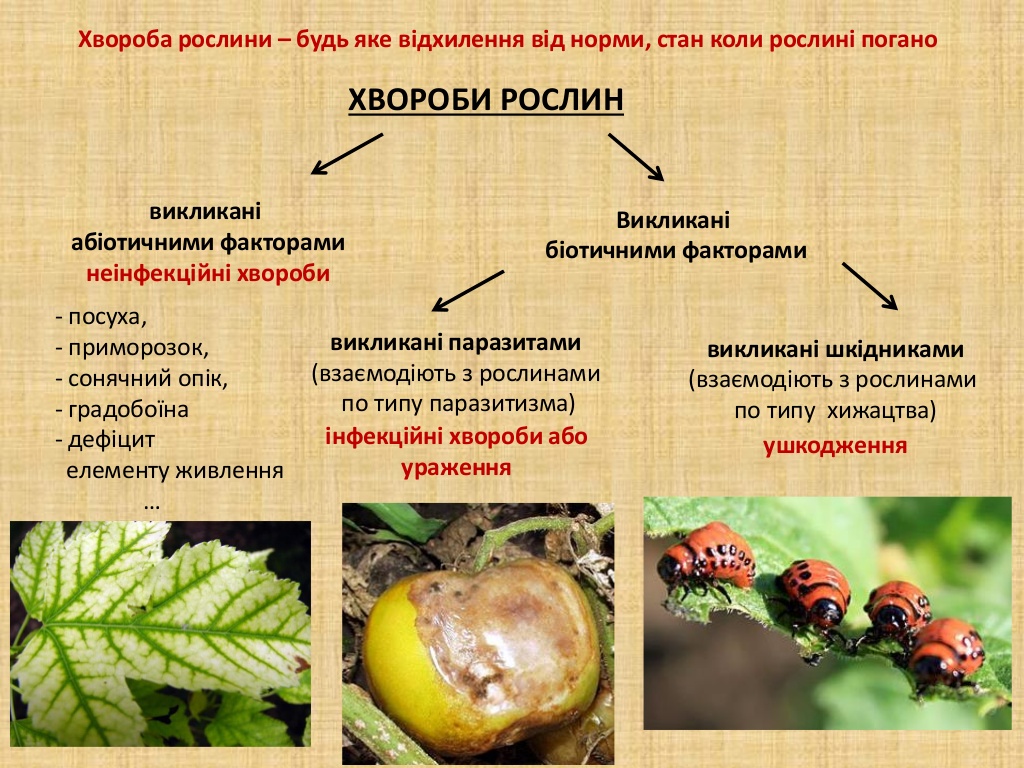 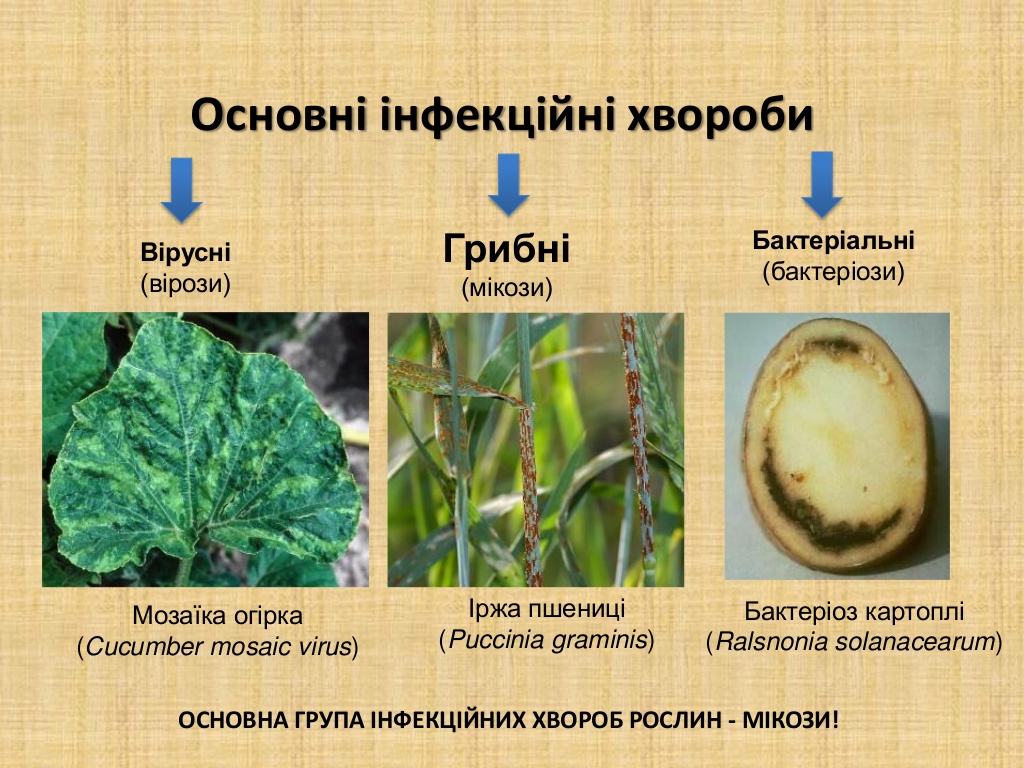 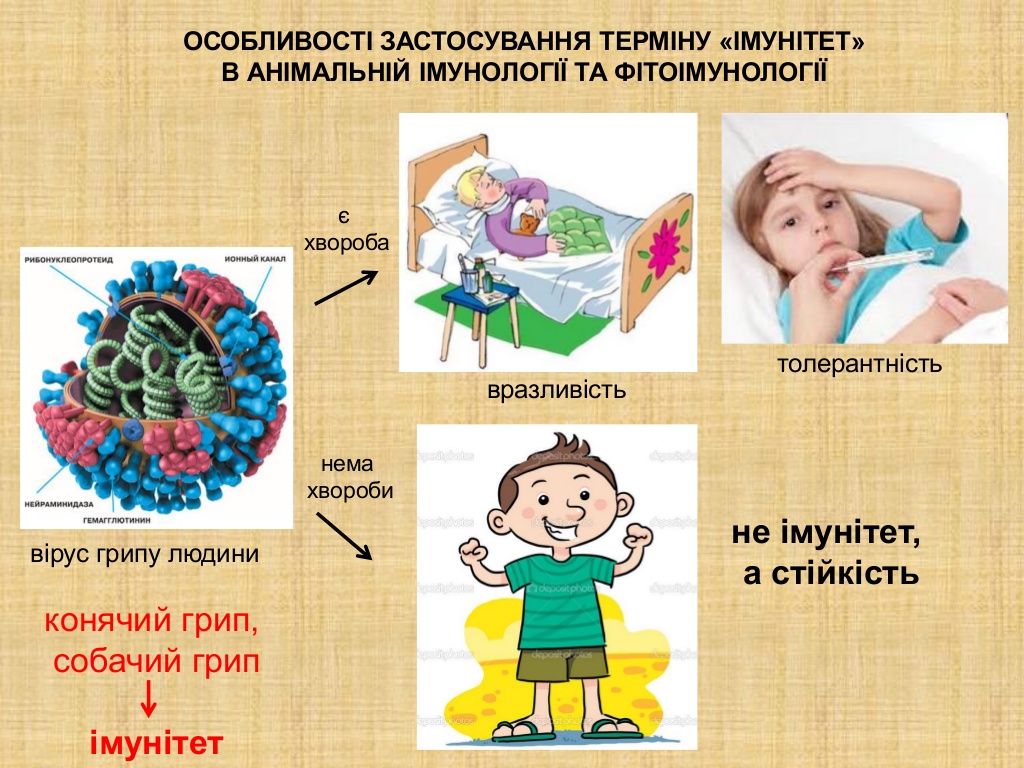 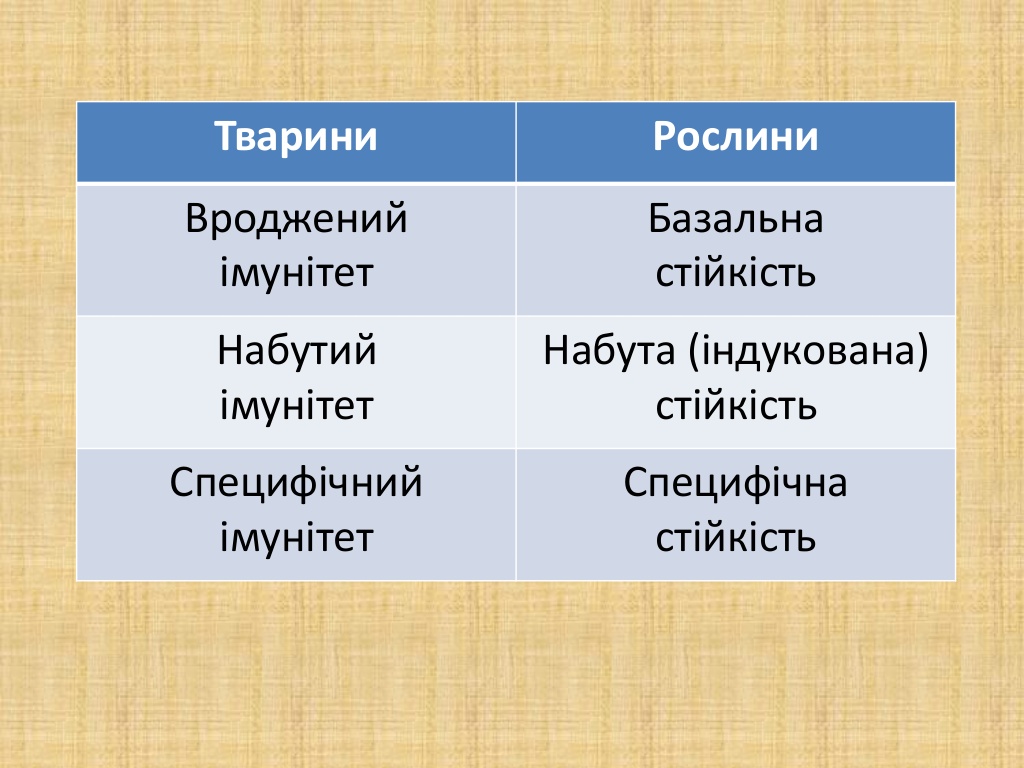 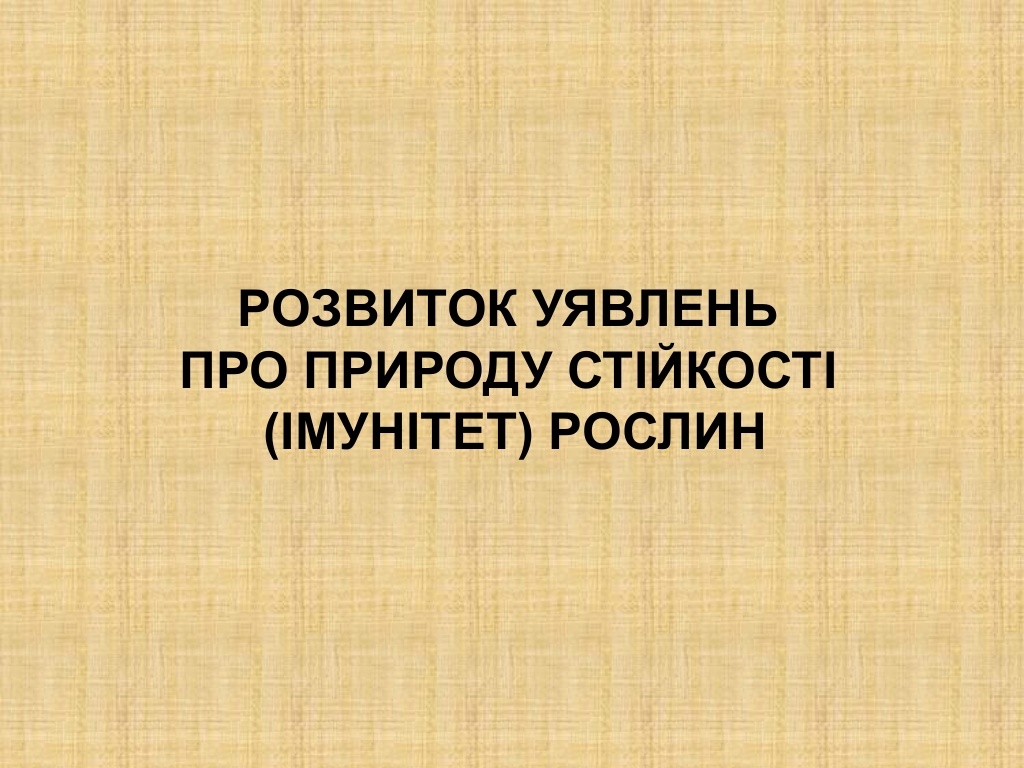 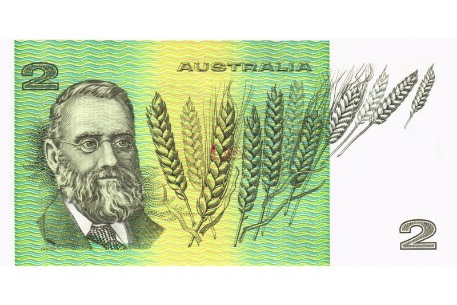 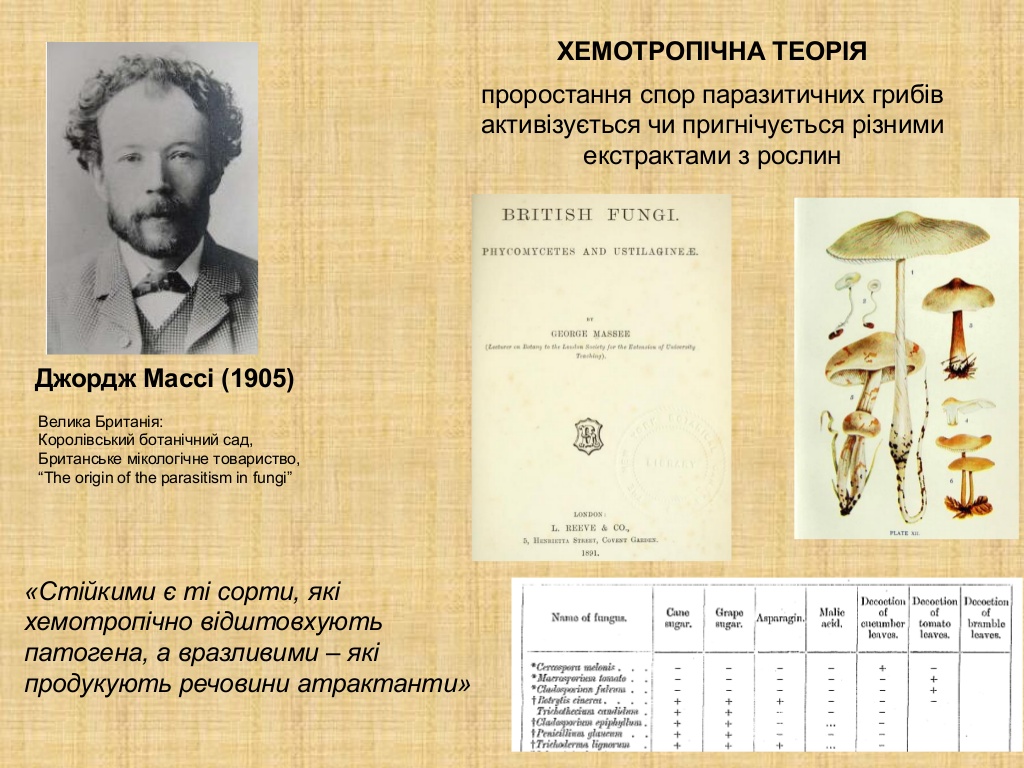 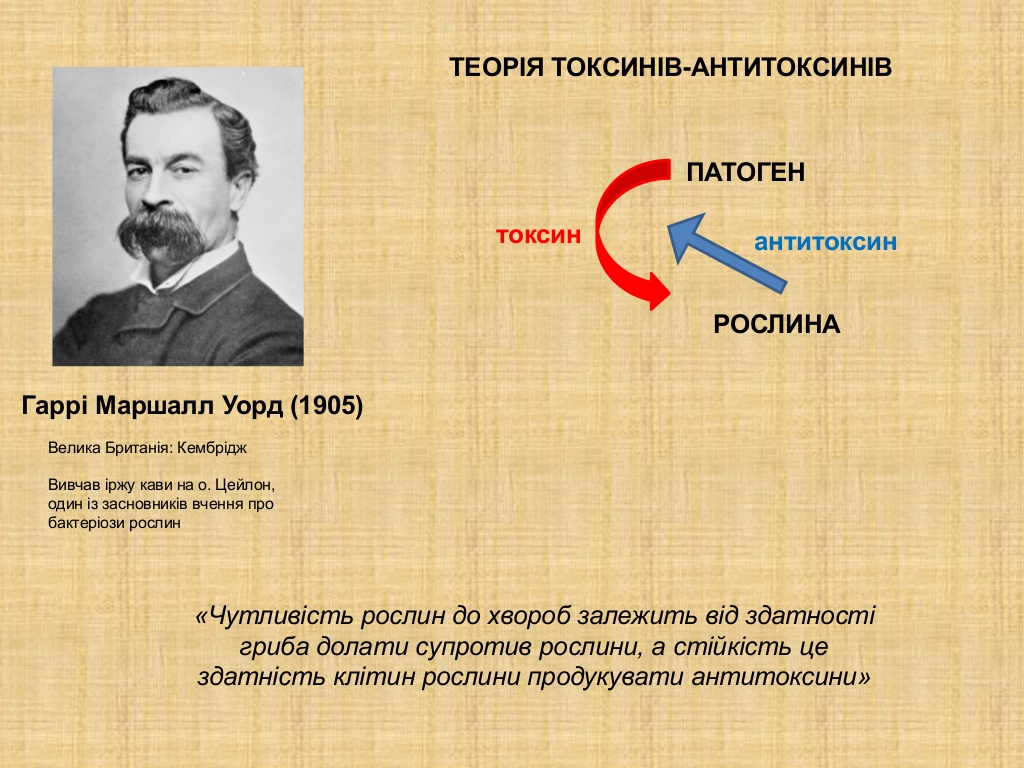 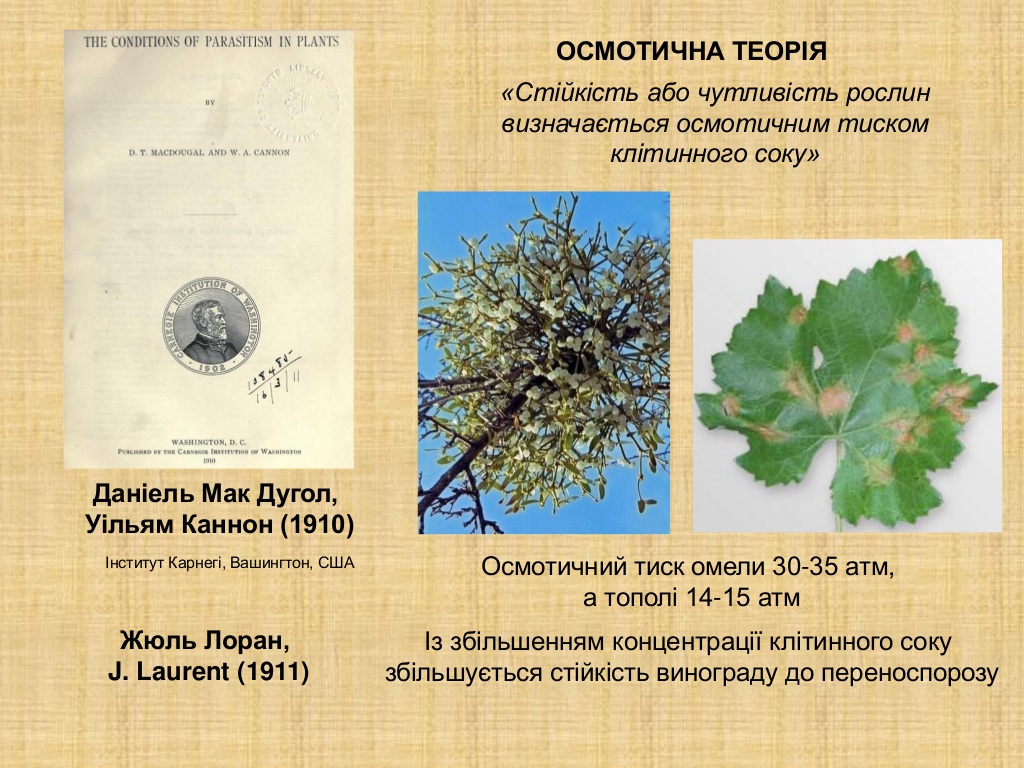 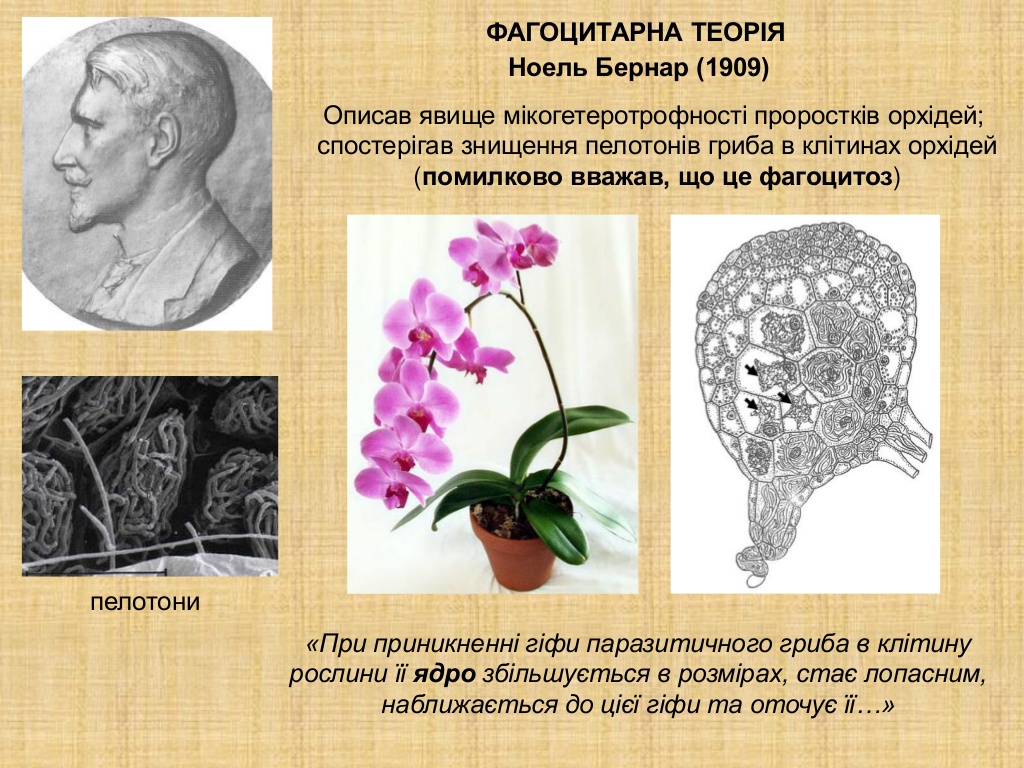 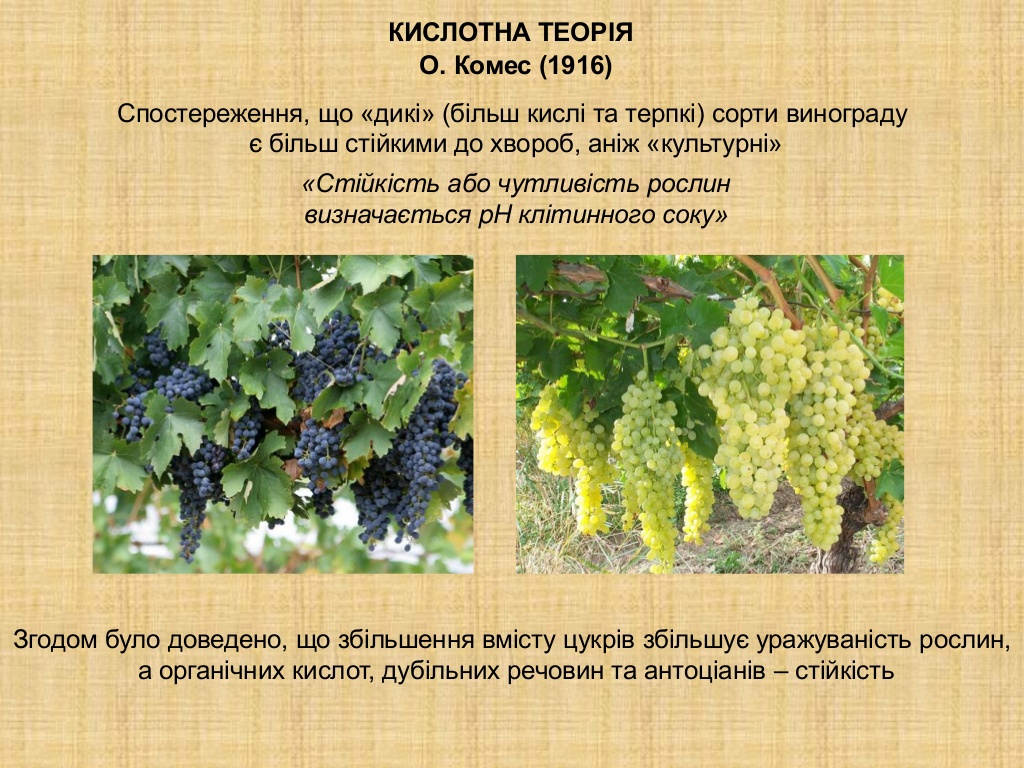 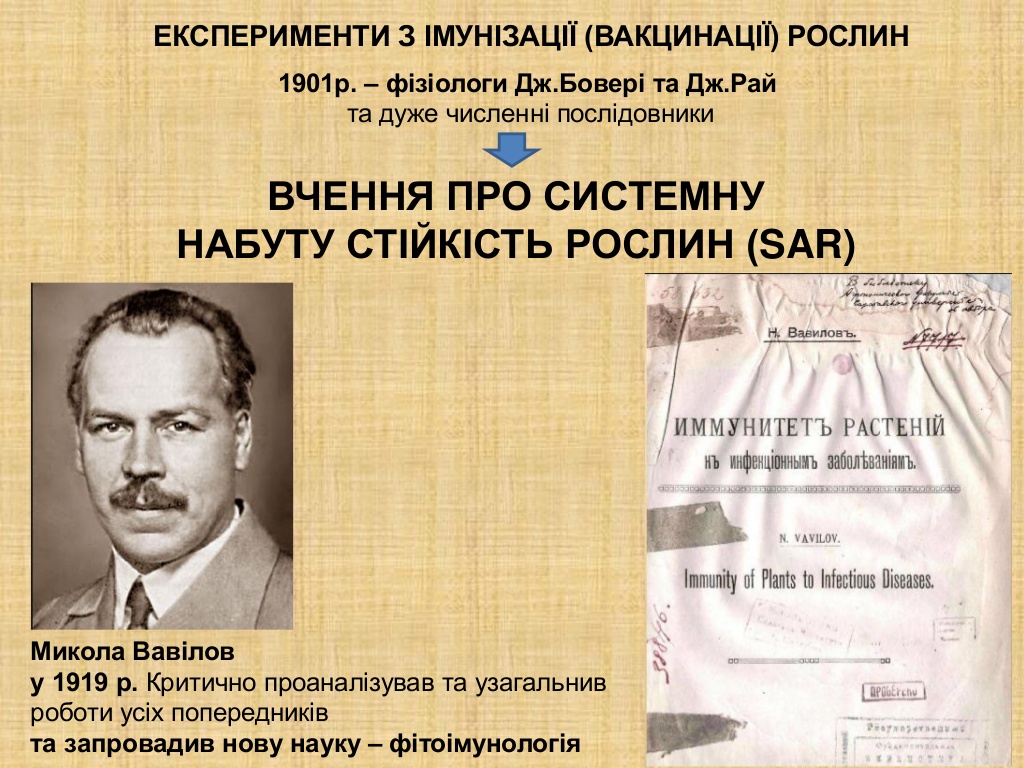 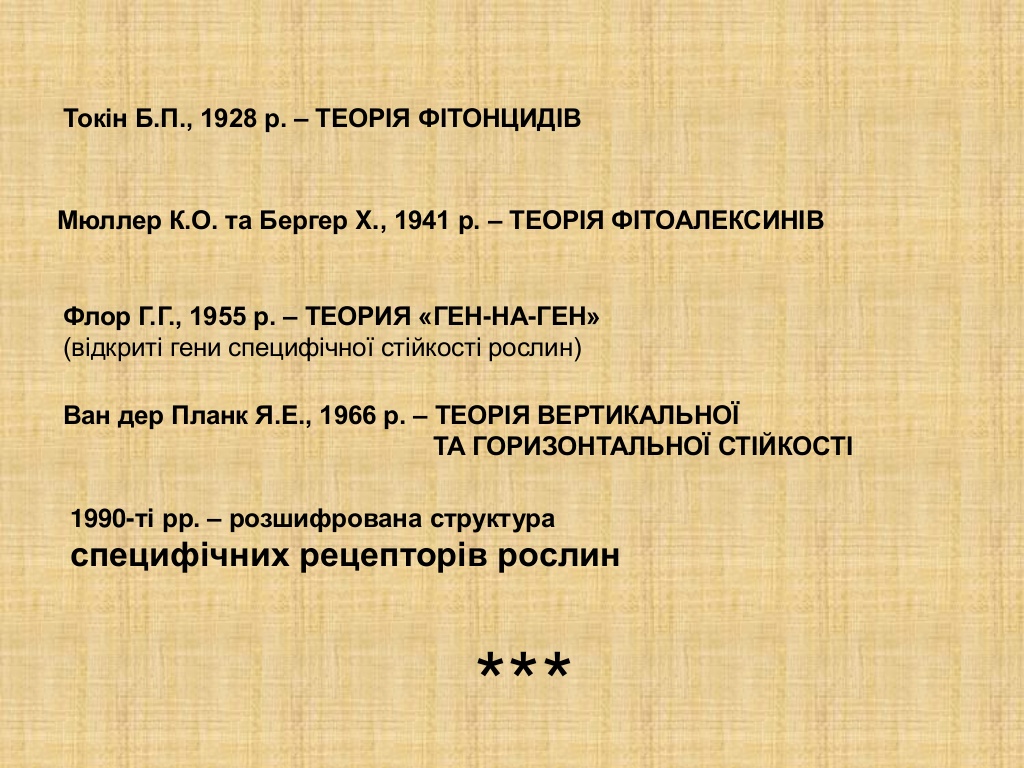 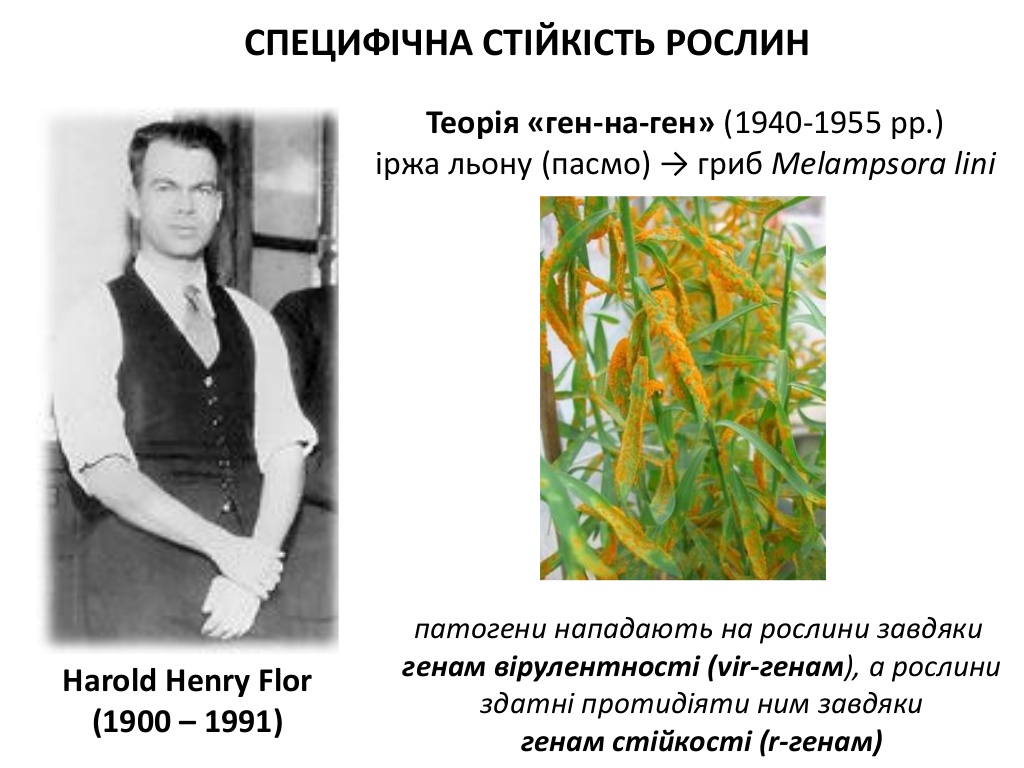 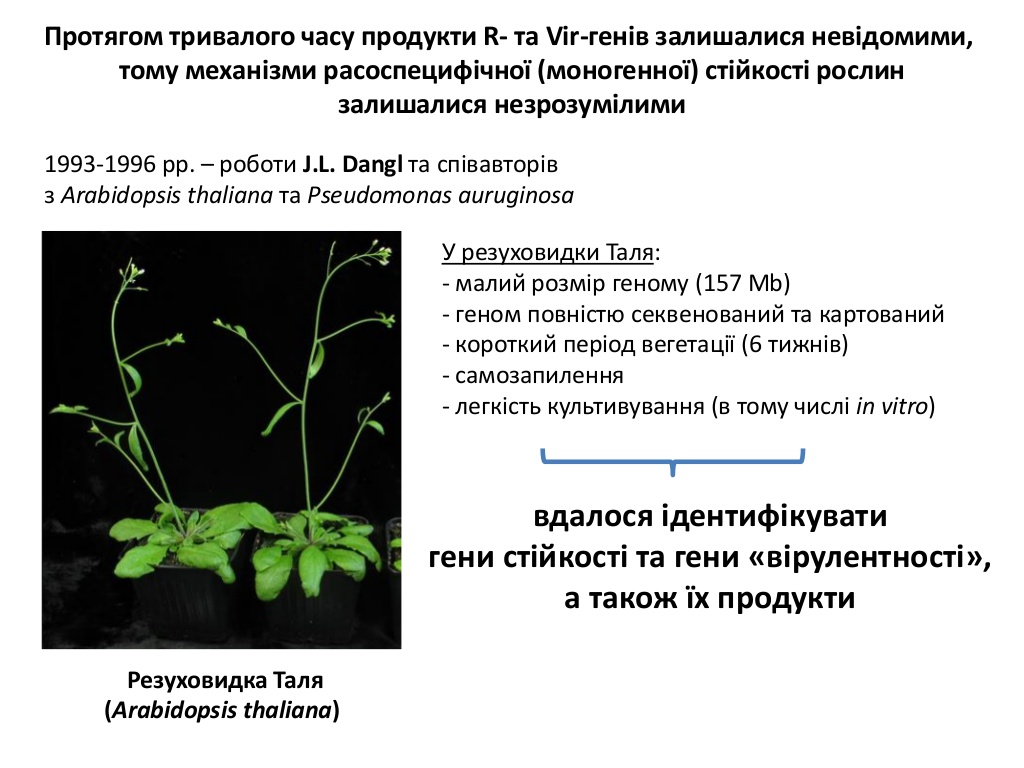